Мы помним! Мы гордимся!
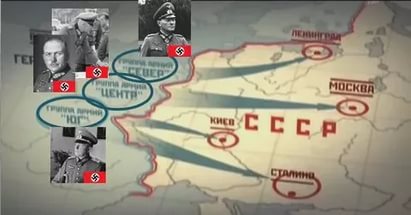 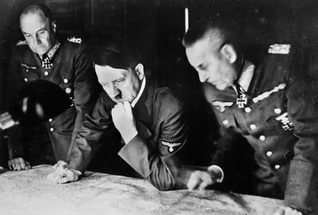 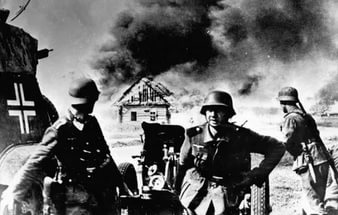 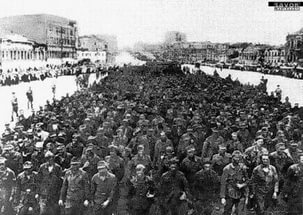 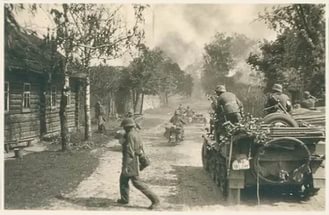 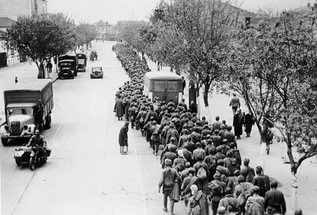 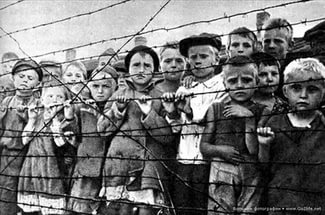 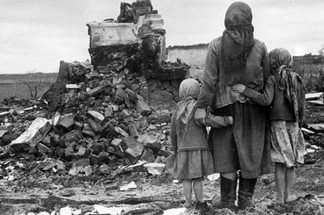 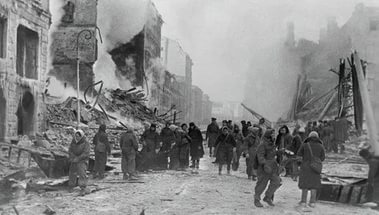 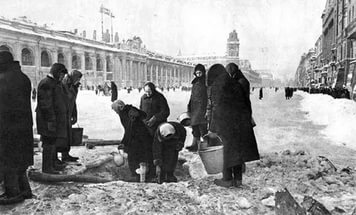 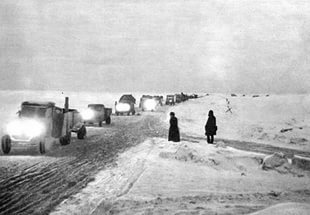 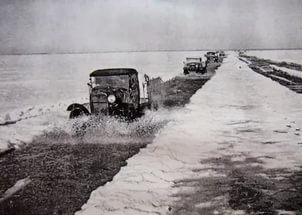 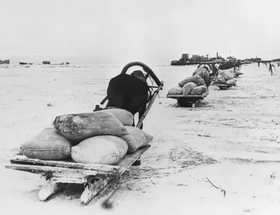 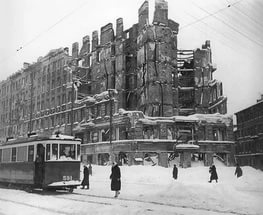 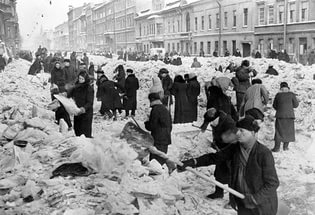 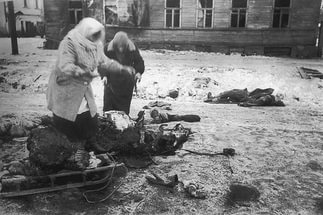 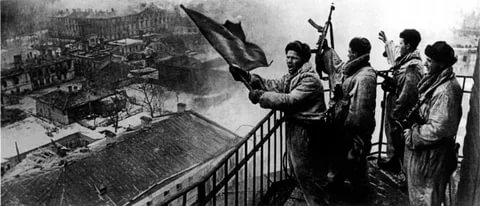 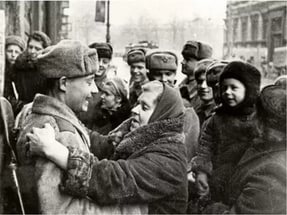 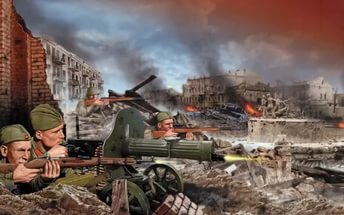 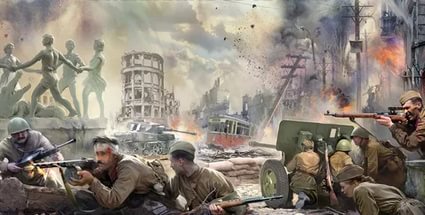 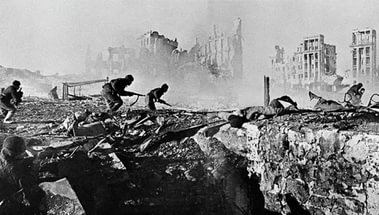 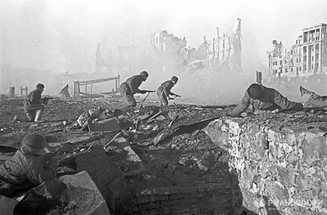 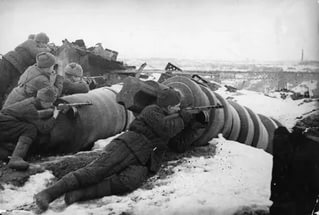 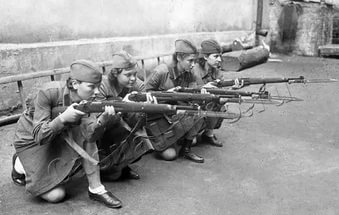 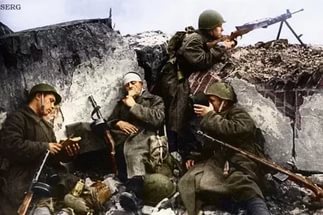 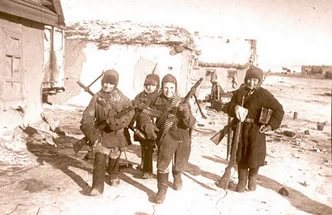 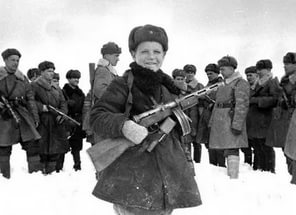 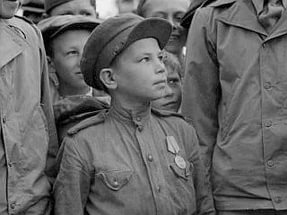 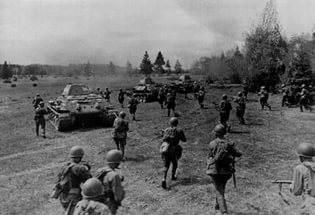 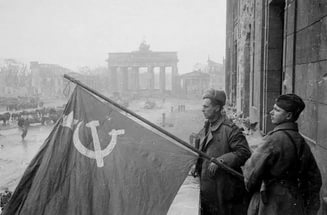 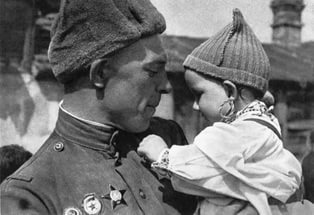 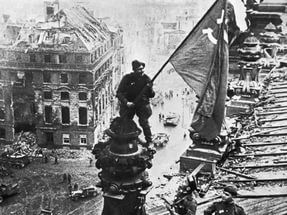 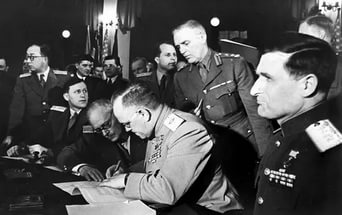 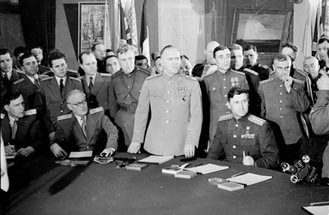 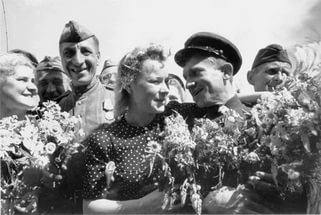 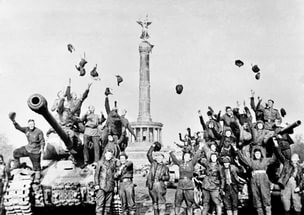 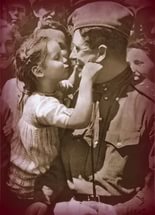 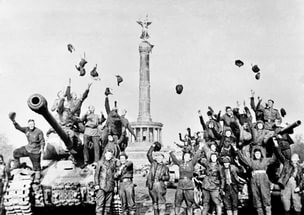 С Праздником!